Elektromagnetické vlny a záření
Učebnice str. 86
James Clerk Maxwell – vysvětlil fyzikální podstatu 
světla a vytvořil matematickou teorii elektromagnetismu.
Světlo je elektromagnetické vlnění.
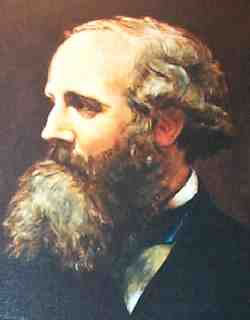 Autor 1. barevné fotografie
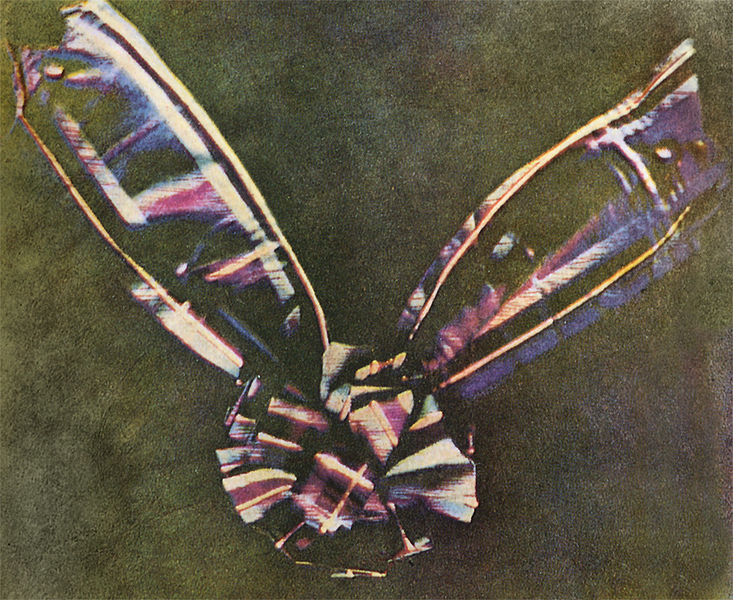 Heinrich Hertz – objevil další elektromagnetické vlny
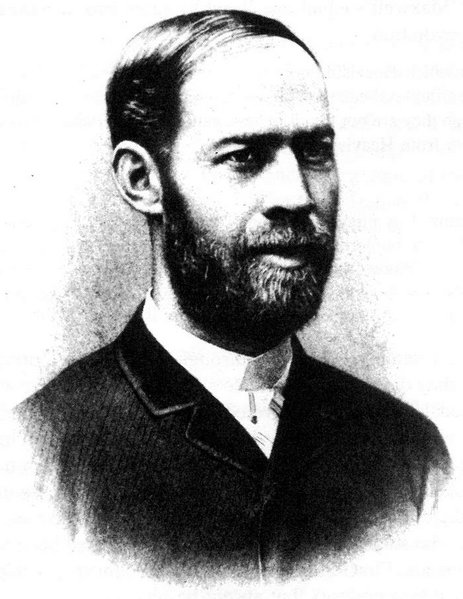 Přehled elektromagnetických vln a jejich využití
1 nm = 10-9 m
1 pm = 10-12m
Elmag. vlny se šíří i ve vakuu.

Rádiové vlny mají velkou vlnovou délku – šíří se i za překážku

Televizní  vlny se šíří za překážkou špatně, ale nesou více informací (obraz i zvuk)
                                       zlepšení – pomocí satelitů
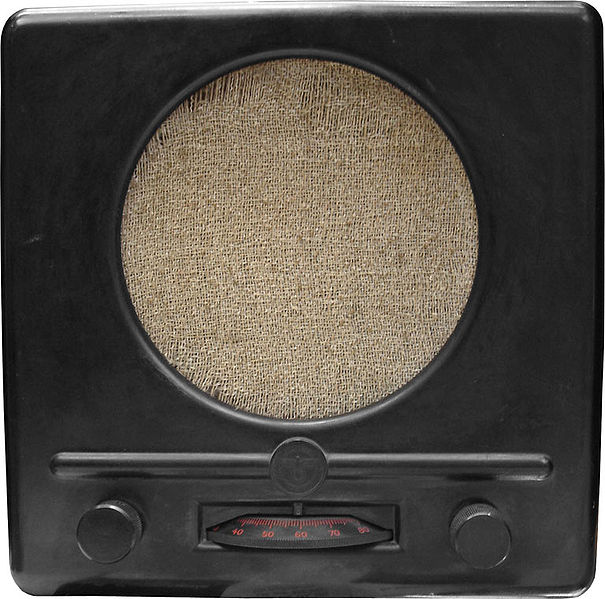 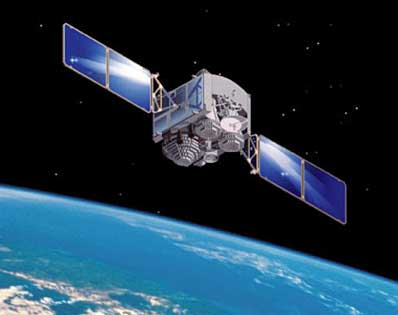 Mikrovlny – odrážejí se od kovových předmětů a toho využívají radary 
ke sledování pohybu letadel a lodí
Mobilní telefon-  λ = 30 cm – rozsáhlá síť malých antén
Síť satelitních družic – systém GPS (určování polohy)
Mikrovlnné trouby -  λ = 12 cm – ohřívání pokrmů
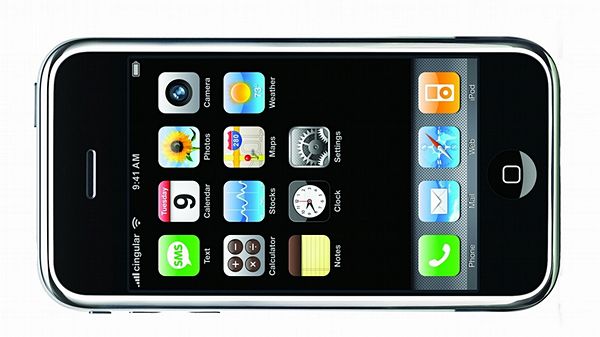 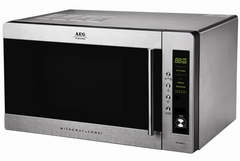 Infračervené záření – vydávají zahřátá i chladná tělesa ( infračervené 
dalekohledy ho zviditelňují)
Používá se v dálkových ovladačích, k nočnímu vidění a k tepelným čidlům
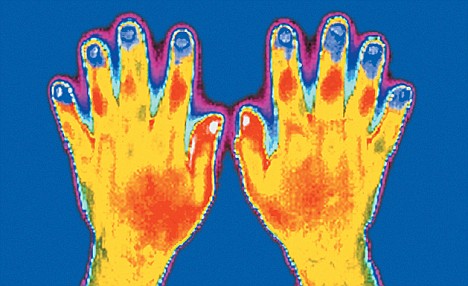 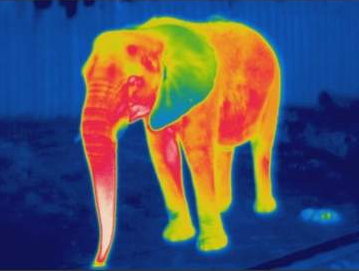 Světlo – elektromagnetické vlnění, šíří se rychlostí 300 000km/s
            - bílé světlo je složeno ze všech spektrálních barev (červené-750nm,
               fialové-400nm)
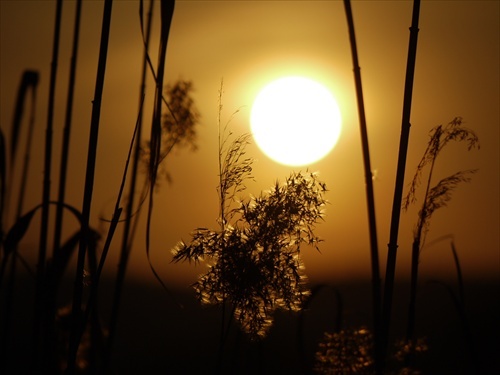 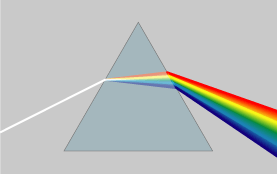 UV záření – kratší vlnové délky než viditelné světlo, způsobuje opálení
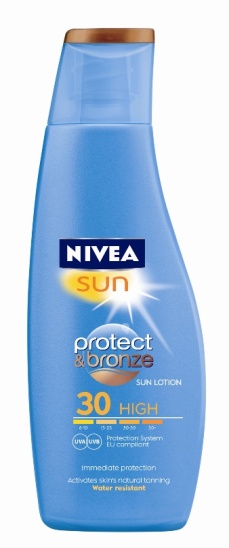 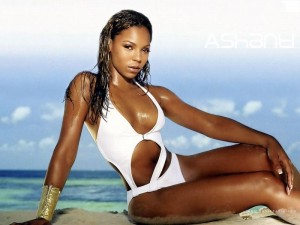 RTG záření – 1895 Rőntgen pozoroval při pokusech s průchodem el. proudu
Ve skleněných trubicích s vyčerpaným vzduchem nové záření- ,,paprsky X´´
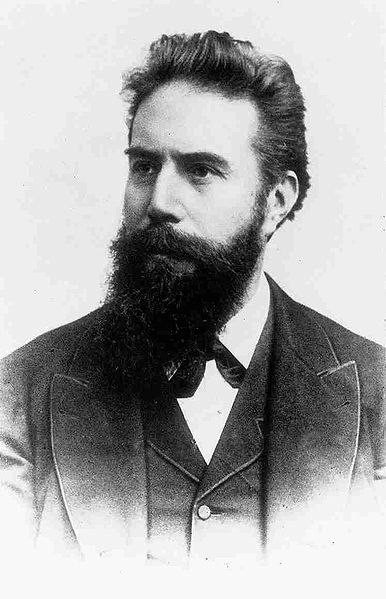 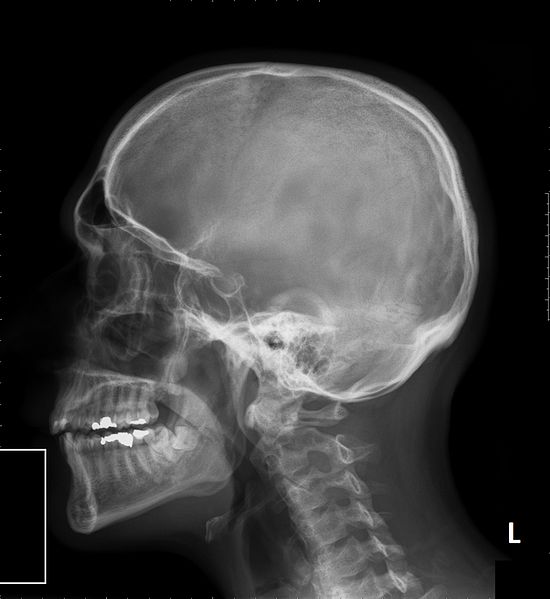 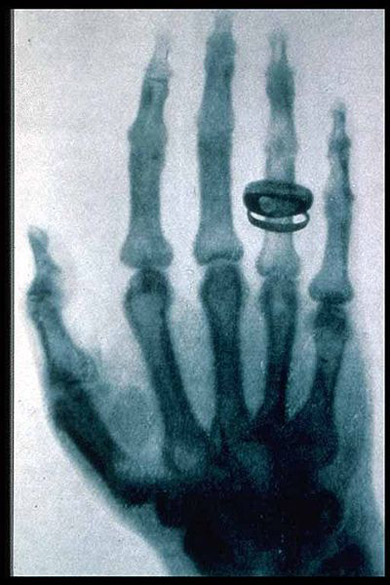 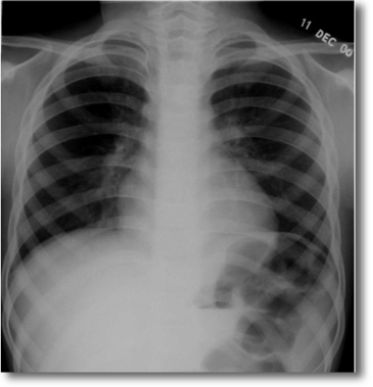 Záření gama- vzniká při radioaktivní přeměně atomových jader, přichází z kosmu,
dá se vyrobit v urychlovačích 
                       - je nejpronikavější ( olověné stínění)
                       - ozařování nádorů
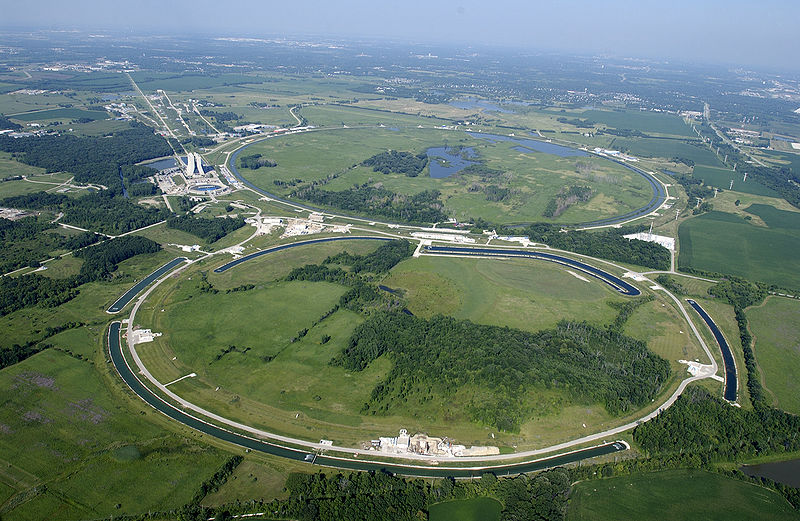 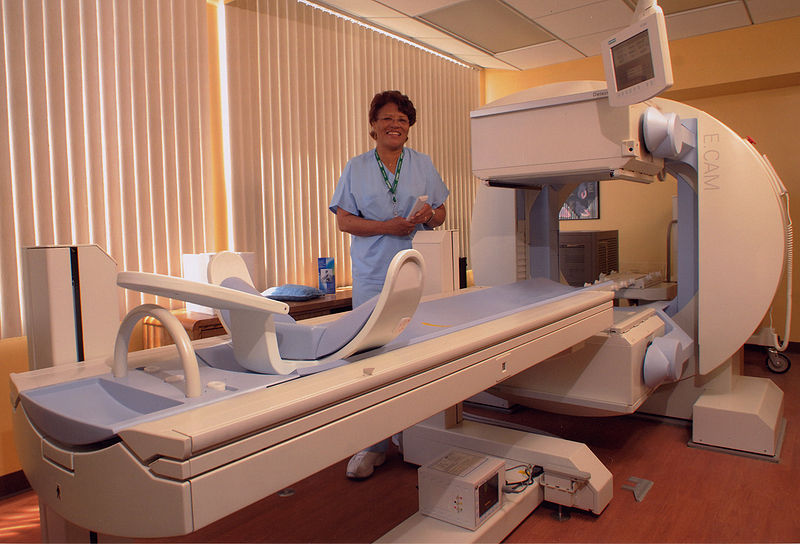